2023 RTEP Report Key Maps, Tables & Figures
The following set of slides provides key information from PJM’s 2023 RTEP cycle. The slides are provided for the reader’s own communications needs.
PJM Backbone Transmission System
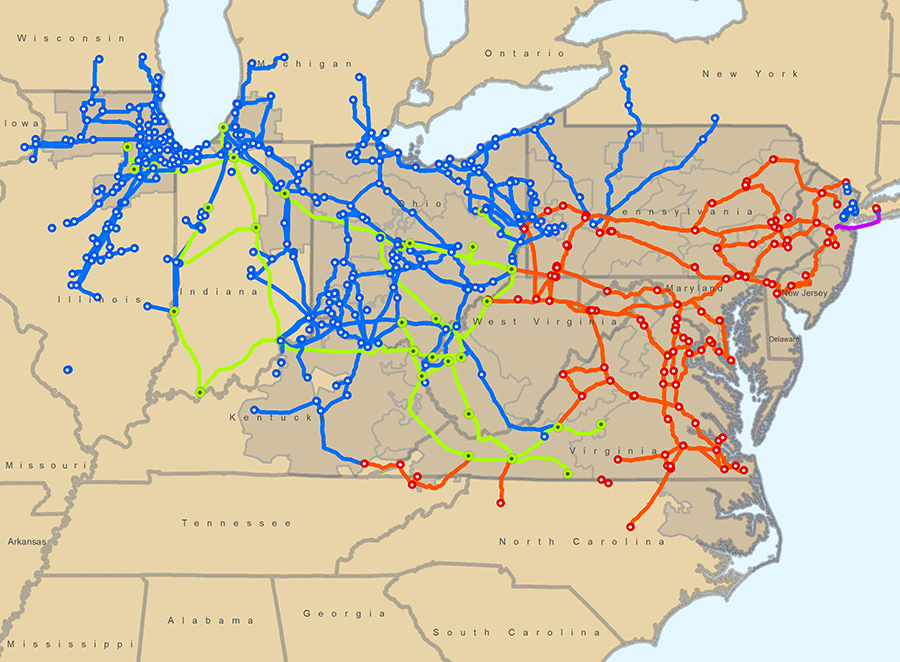 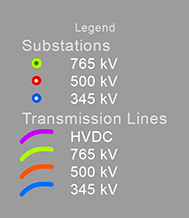 Board-Approved RTEP Projects(as of Dec. 31, 2023)
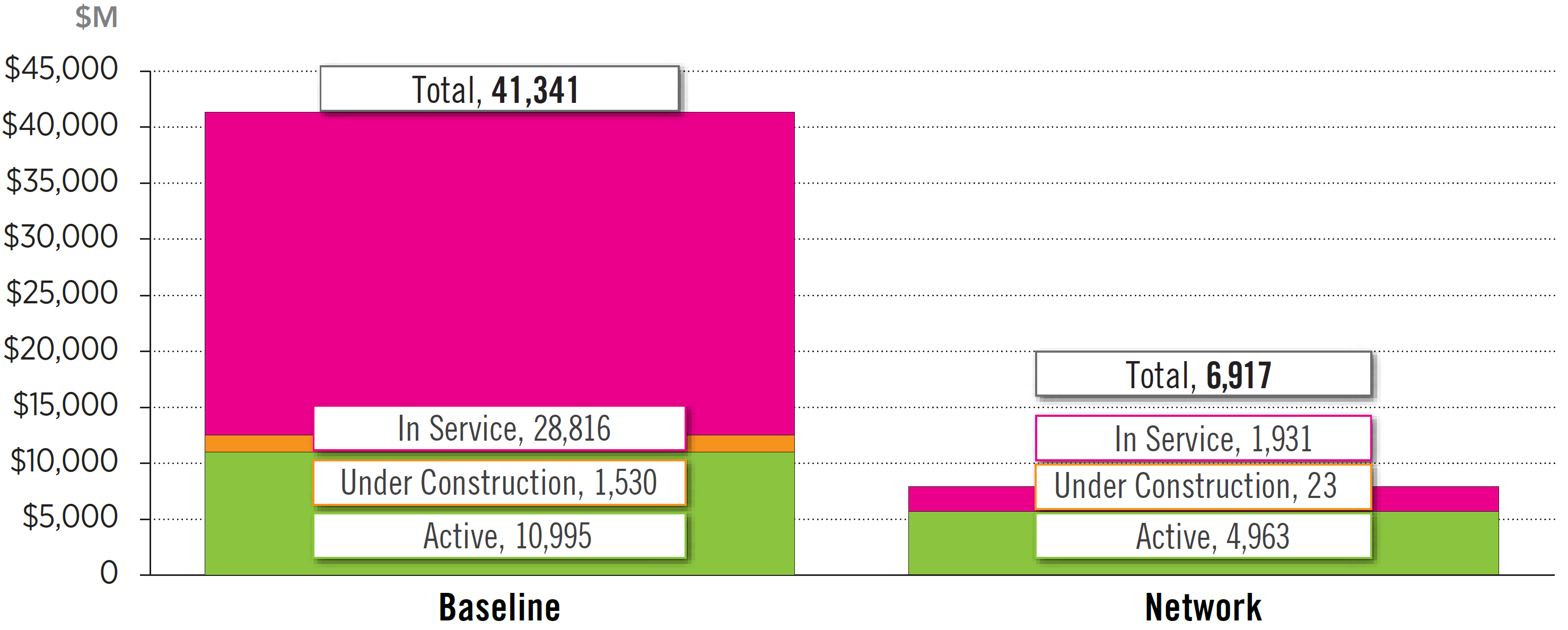 [Speaker Notes: Herman 3/1/2023]
PJM Existing RPM-Eligible Installed Capacity Mix
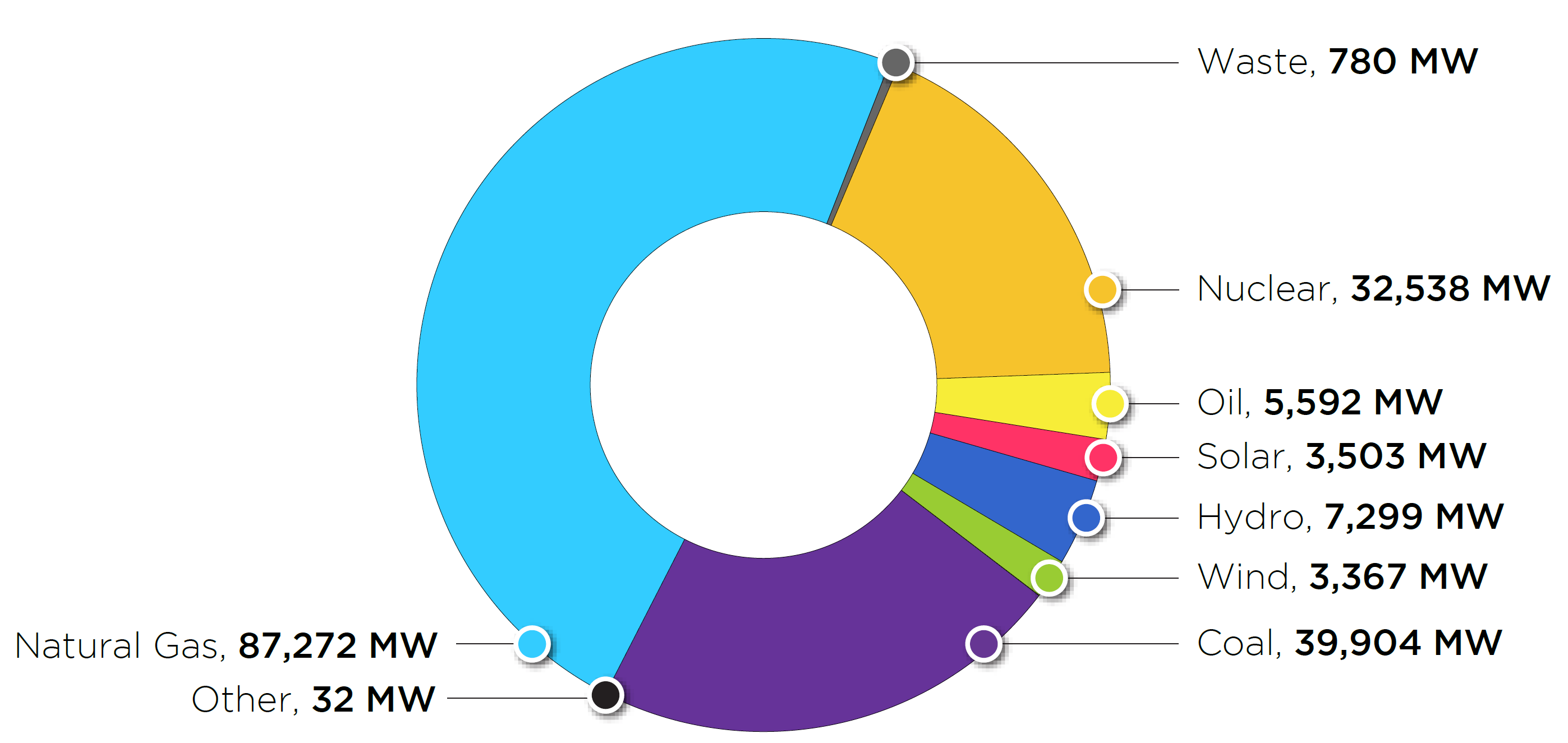 As of Dec. 31, 2023
[Speaker Notes: Herman – updated Feb. 2023]
Interconnection Service Request Generation Fuel Mix – Requested Capacity Interconnection Rights
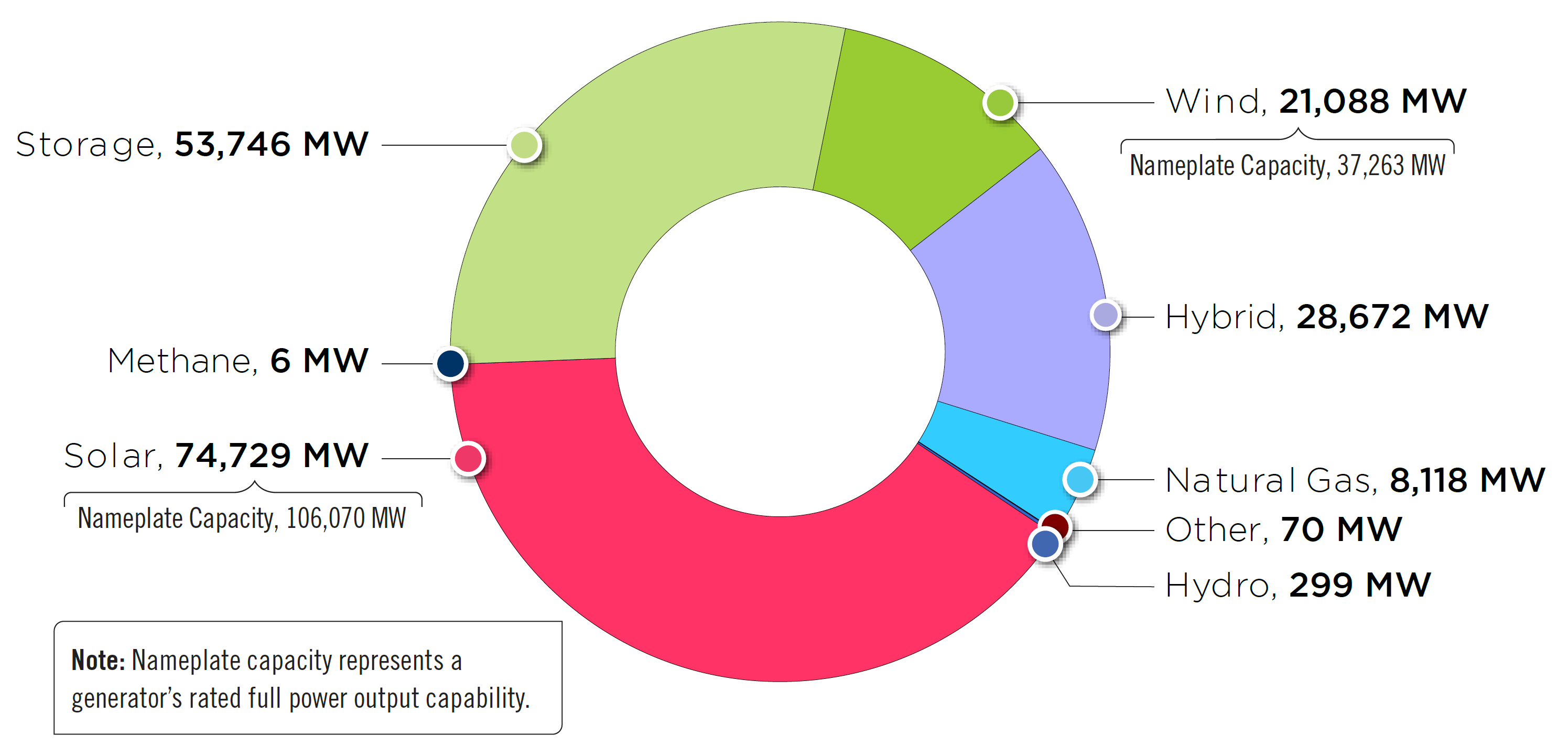 As of Dec. 31, 2023
[Speaker Notes: Herman – updated Feb. 2023]
Interconnection Service Study Requests (Dec. 31, 2023)
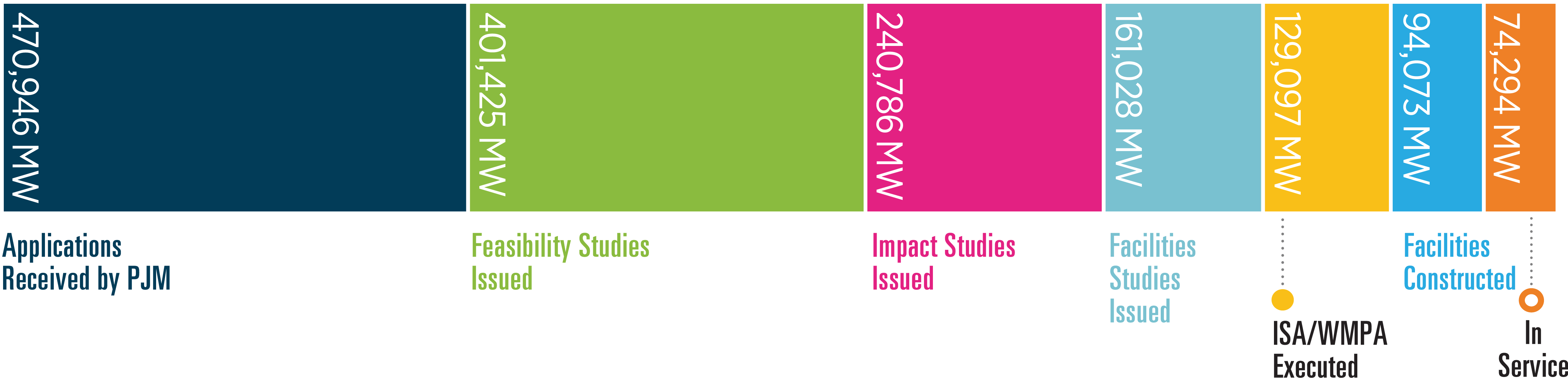 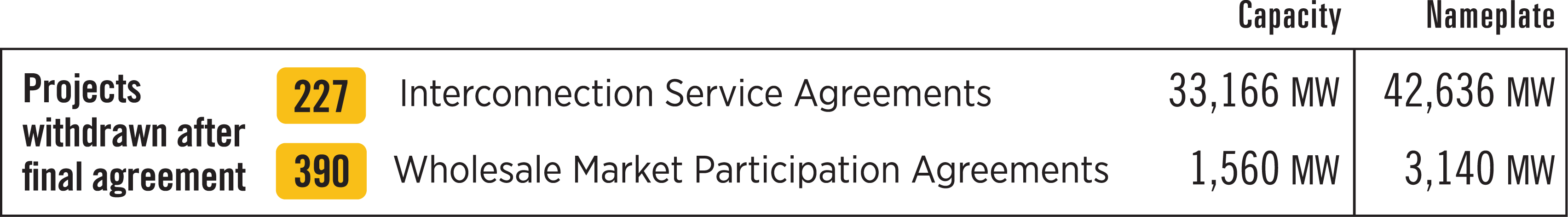 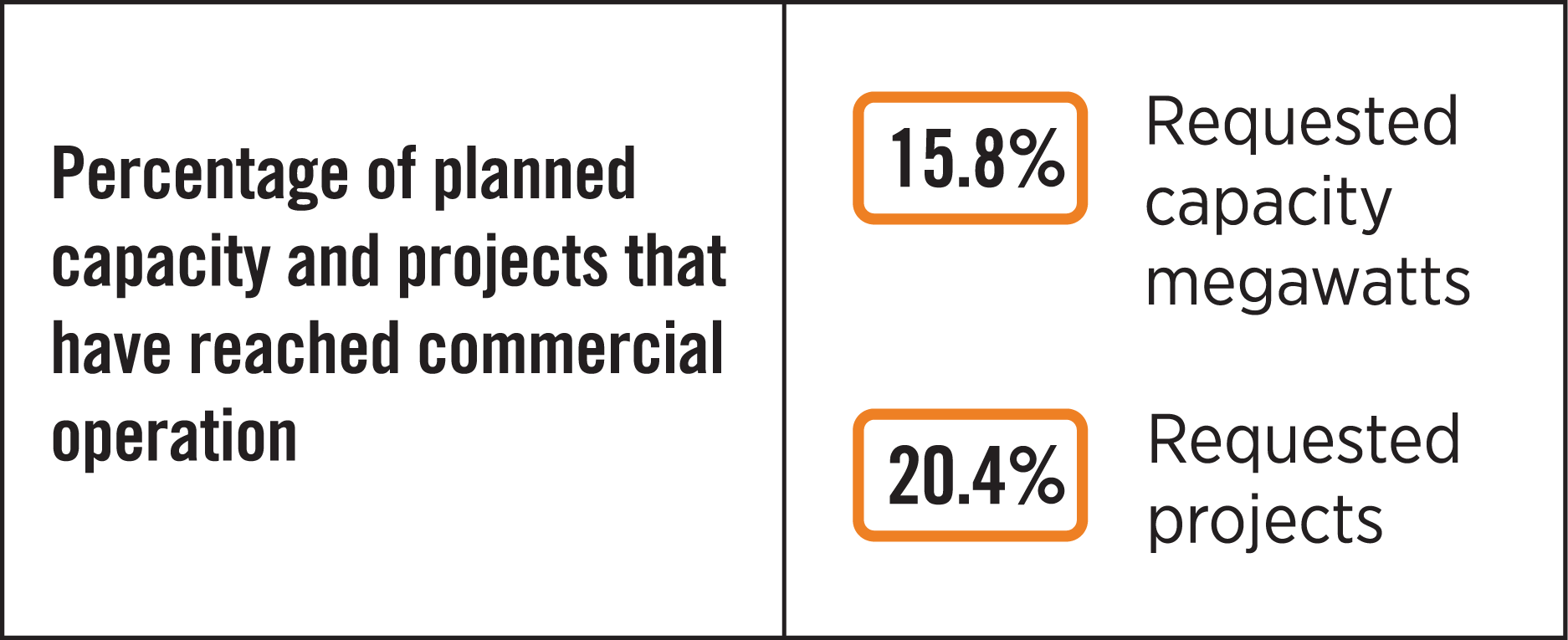 This figure shows, historically, how far generation requests had proceeded in the interconnection process before they exited active participation (i.e., before they reached in-service status, began construction, were suspended or withdrew). The graphic does not include projects considered active in the queue as of Dec. 31, 2023.
[Speaker Notes: Feb. 22, 2022 herman]
Requested Capacity Interconnection Rights, Non-Renewable and Renewable Fuels (Dec. 31, 2023)
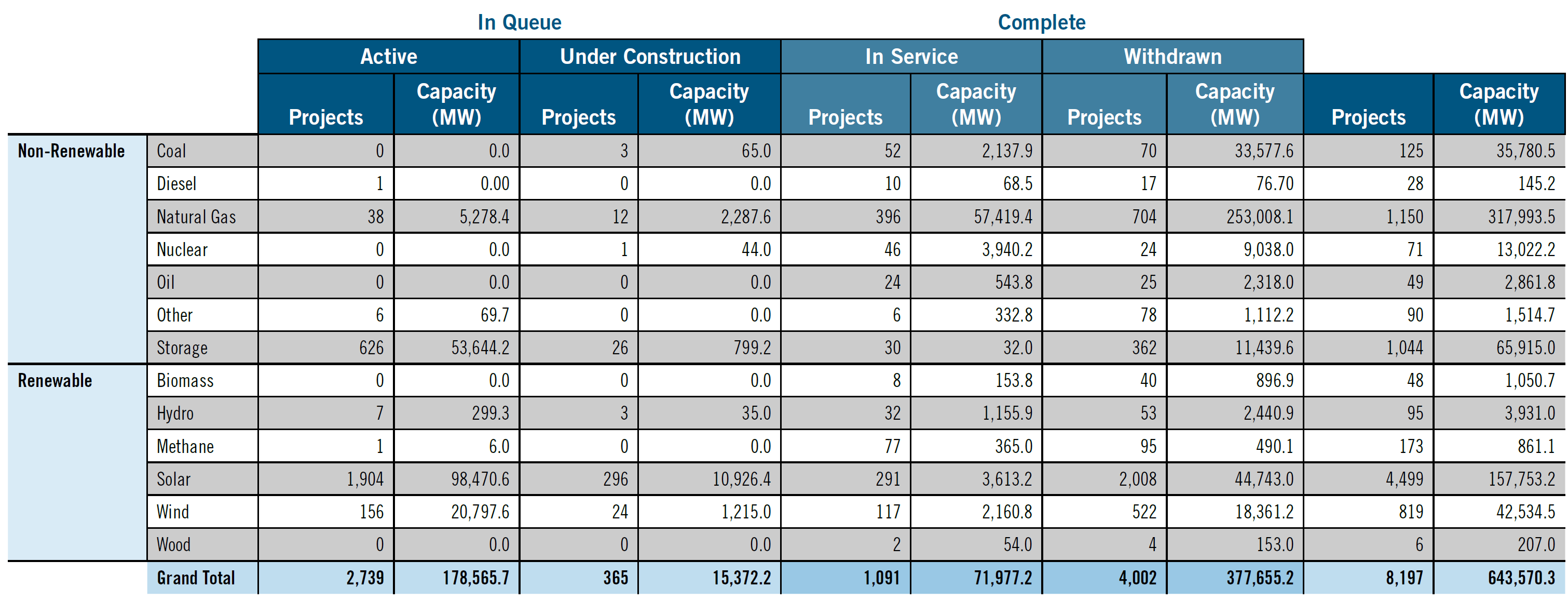 Note: Table does not include suspended projects, and hybrid resources are imbedded within the fuel type (e.g., solar + storage is captured under “Solar,” wind + storage is captured under “Wind,” and natural gas also includes some hybrid resources)
2023 Load Forecast Report
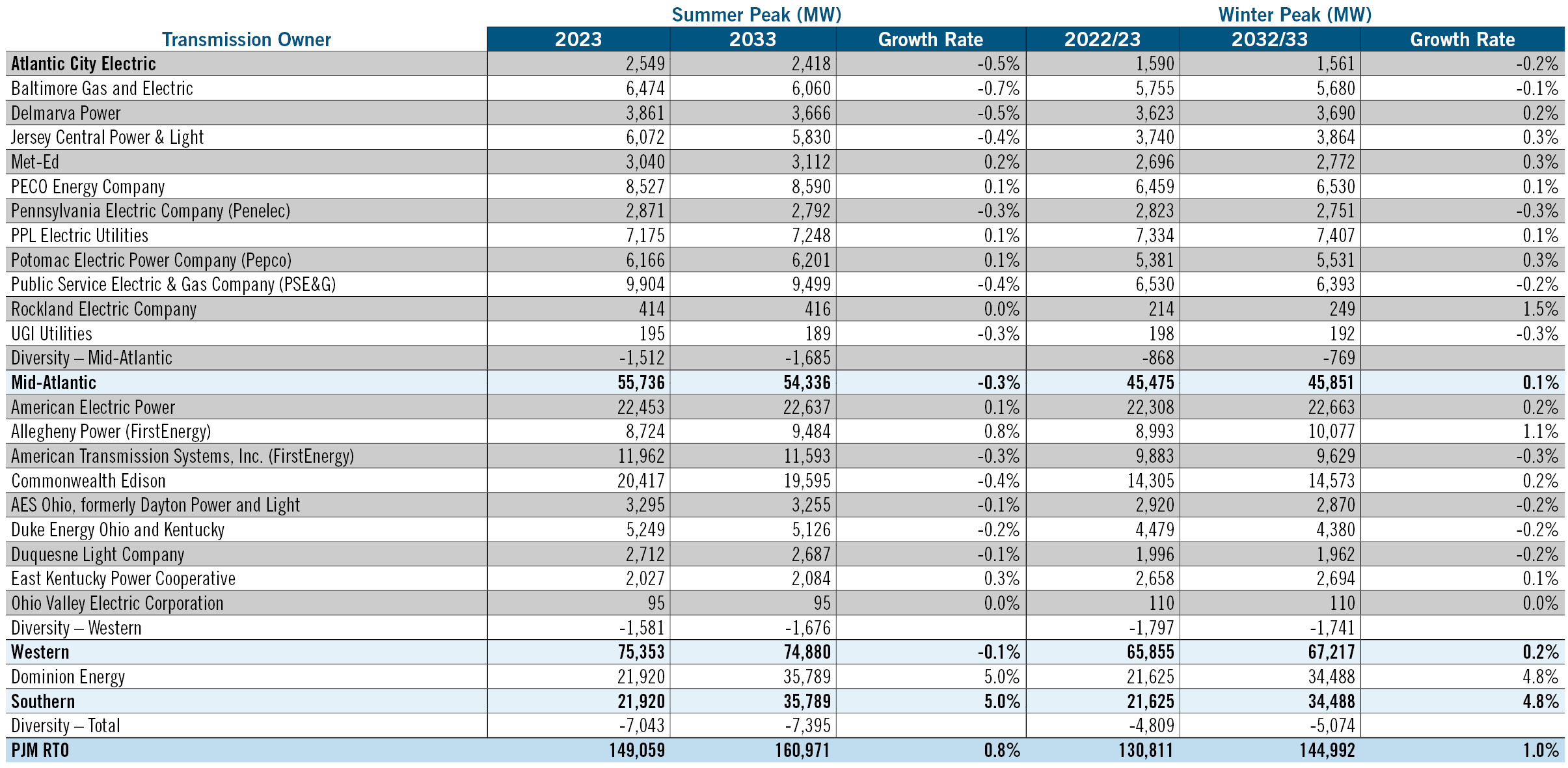 ELCC Resources
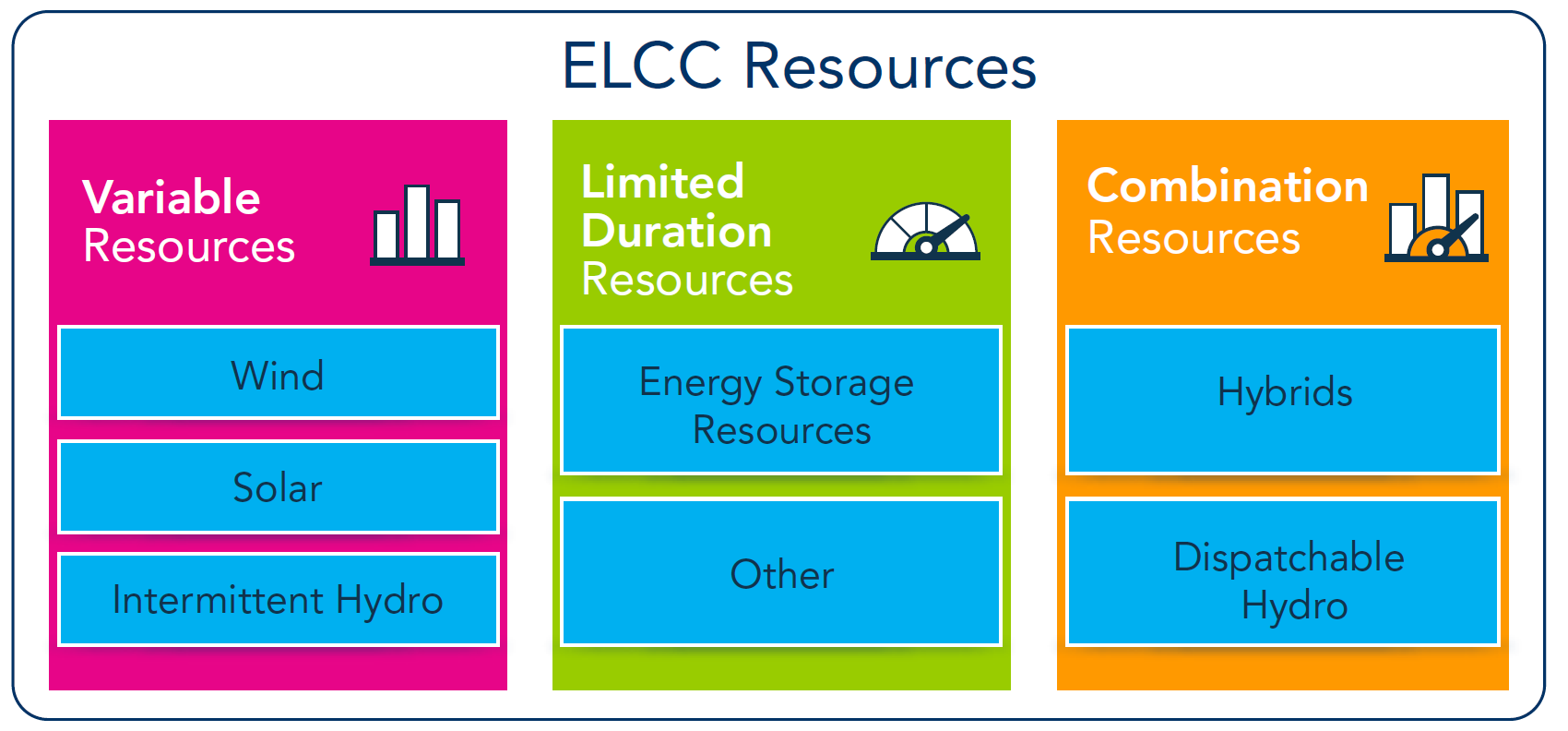 NJBPU Project SAA 1.0 Injection Points
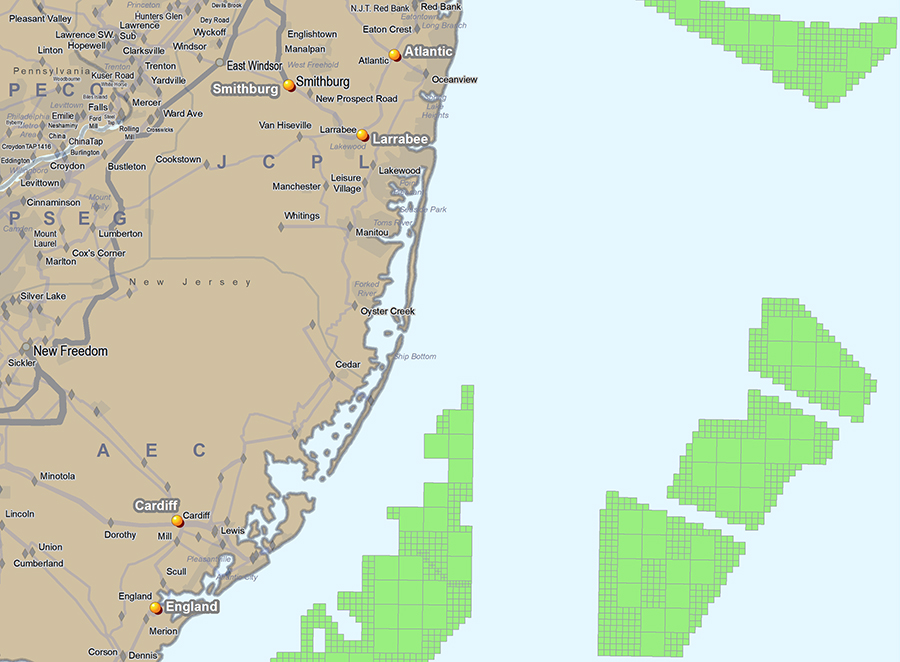 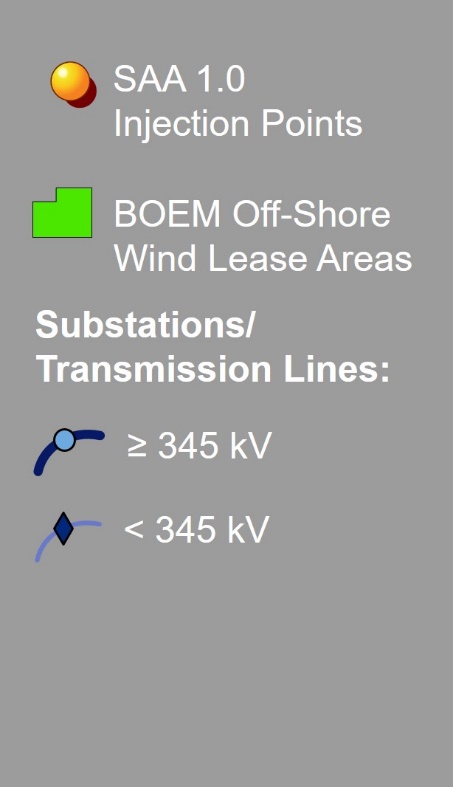 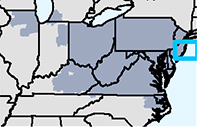 ELCC Class Ratings for 2024/2025 3IA
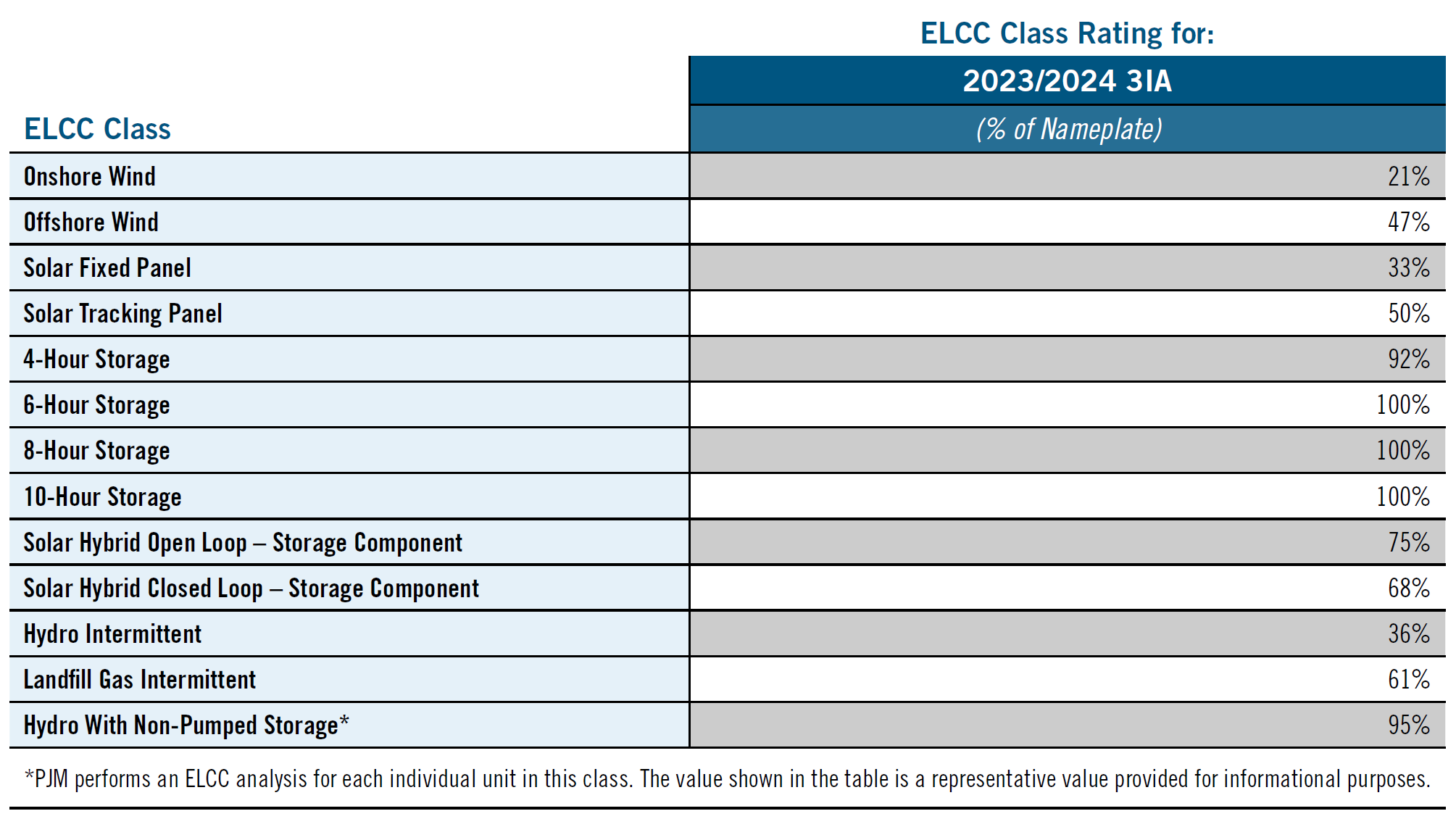 2023/2024 Stage 1A ARR 10-Year Feasibility Study: Reliability Criteria Violations
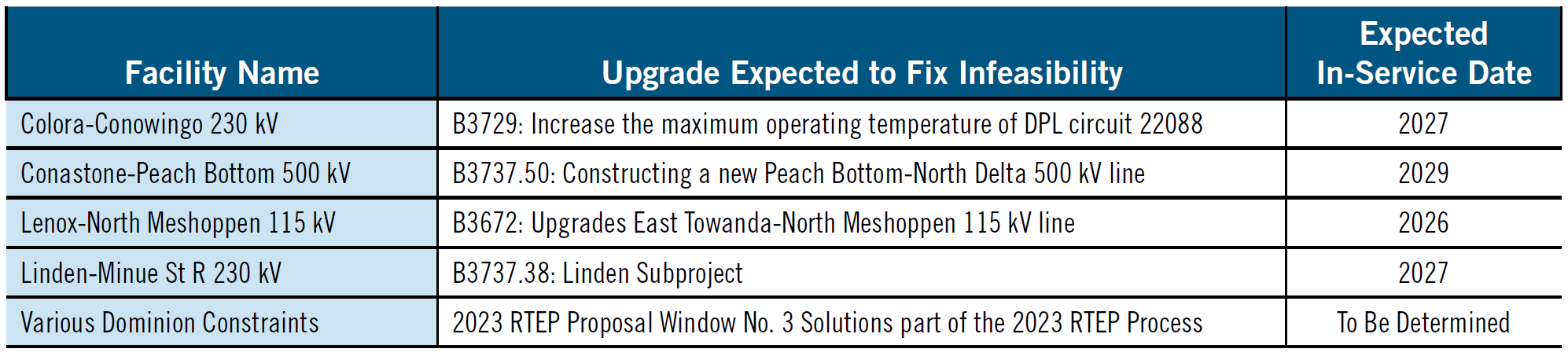 2023 RTEP Baseline Thermal and Voltage Criteria Violations
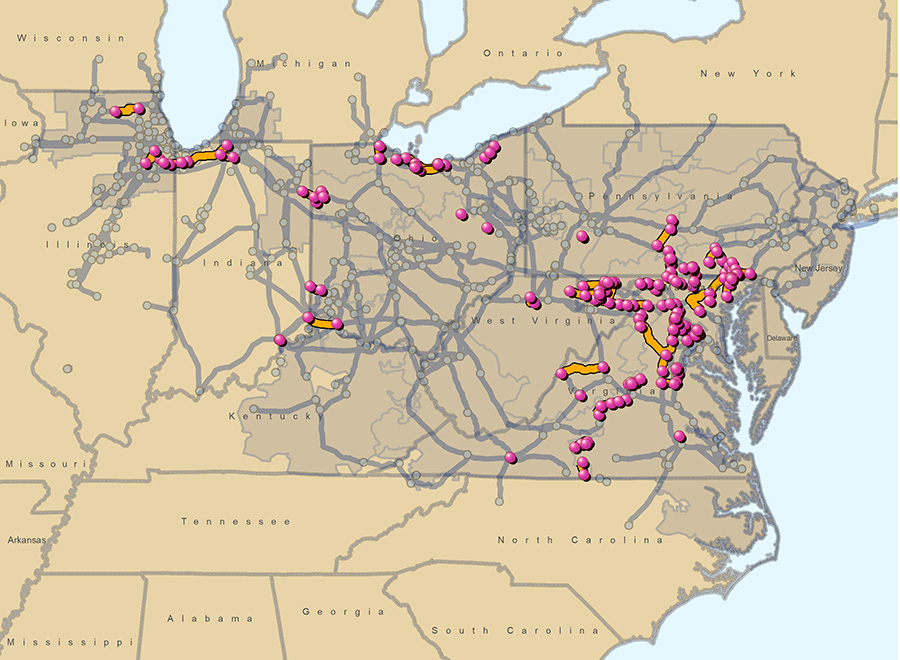 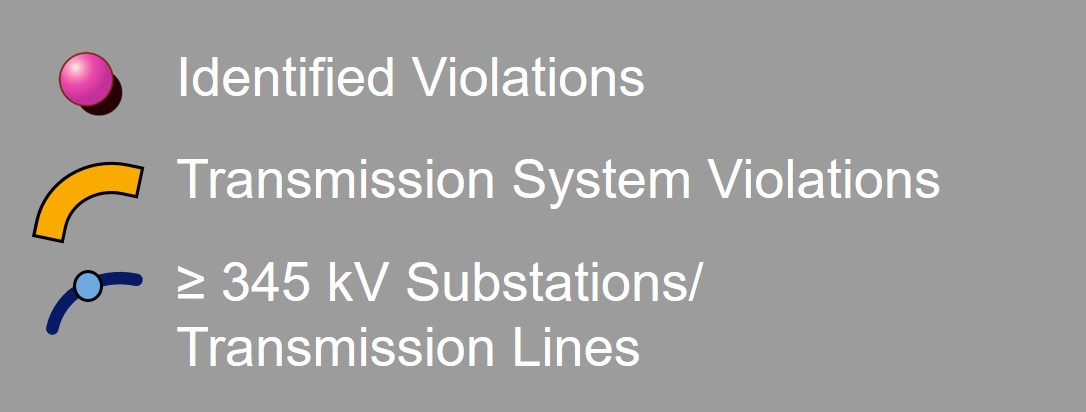 Deactivation Notifications Received in 2023
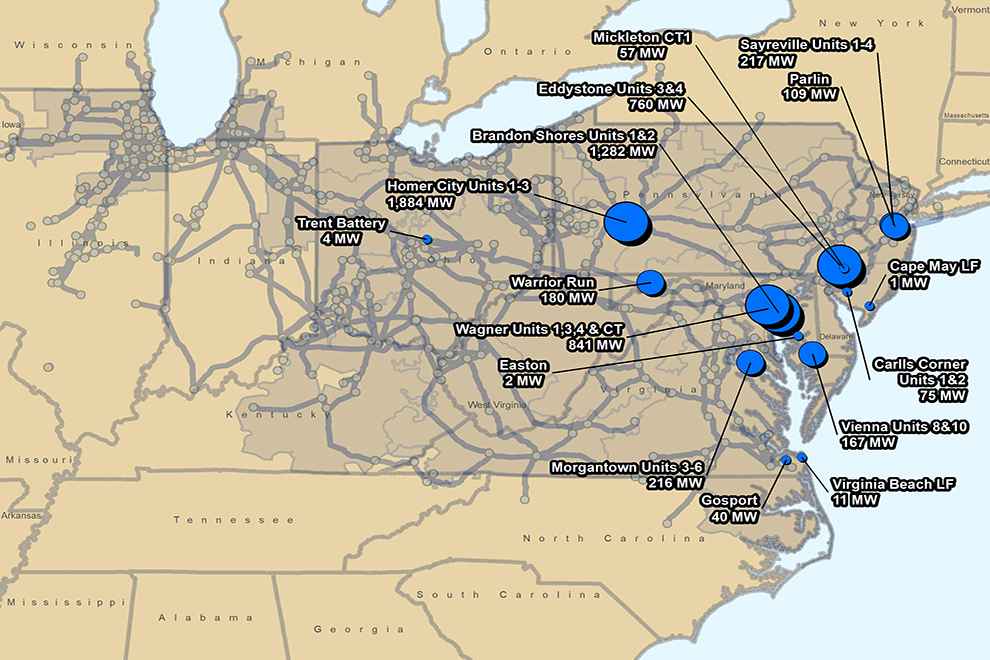 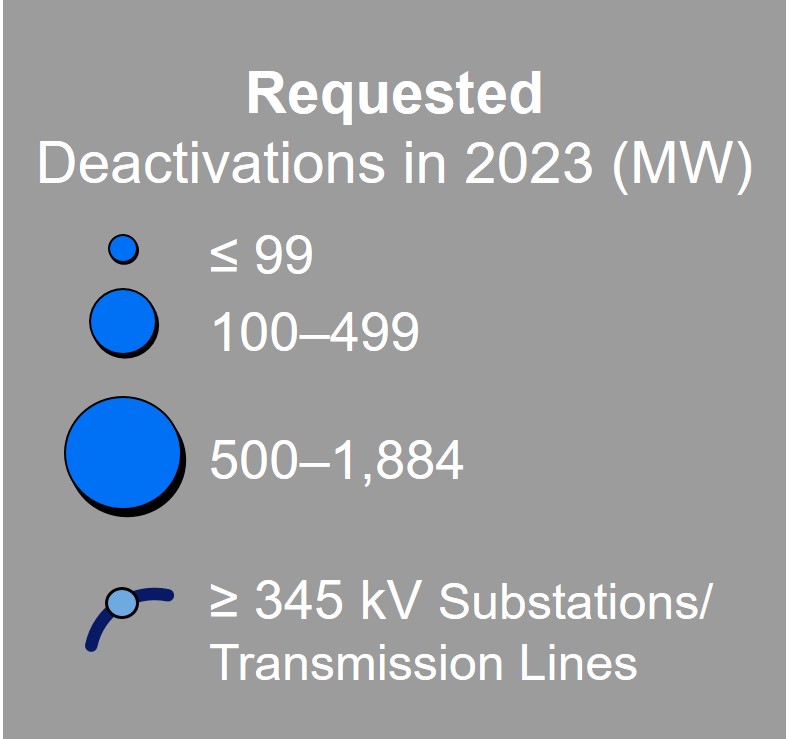 Actual Generator Deactivations in 2023
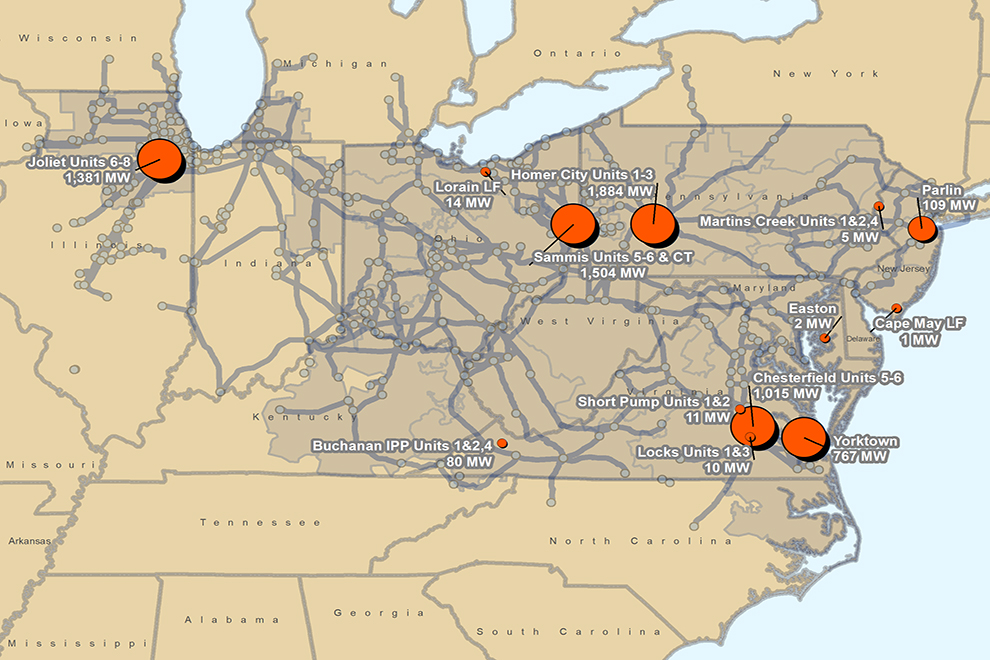 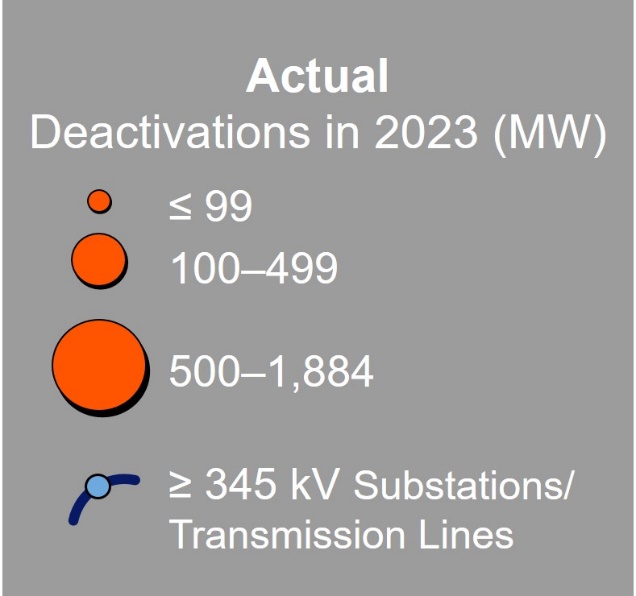 Implementing LTRTP Into Existing PJM RTEP Process
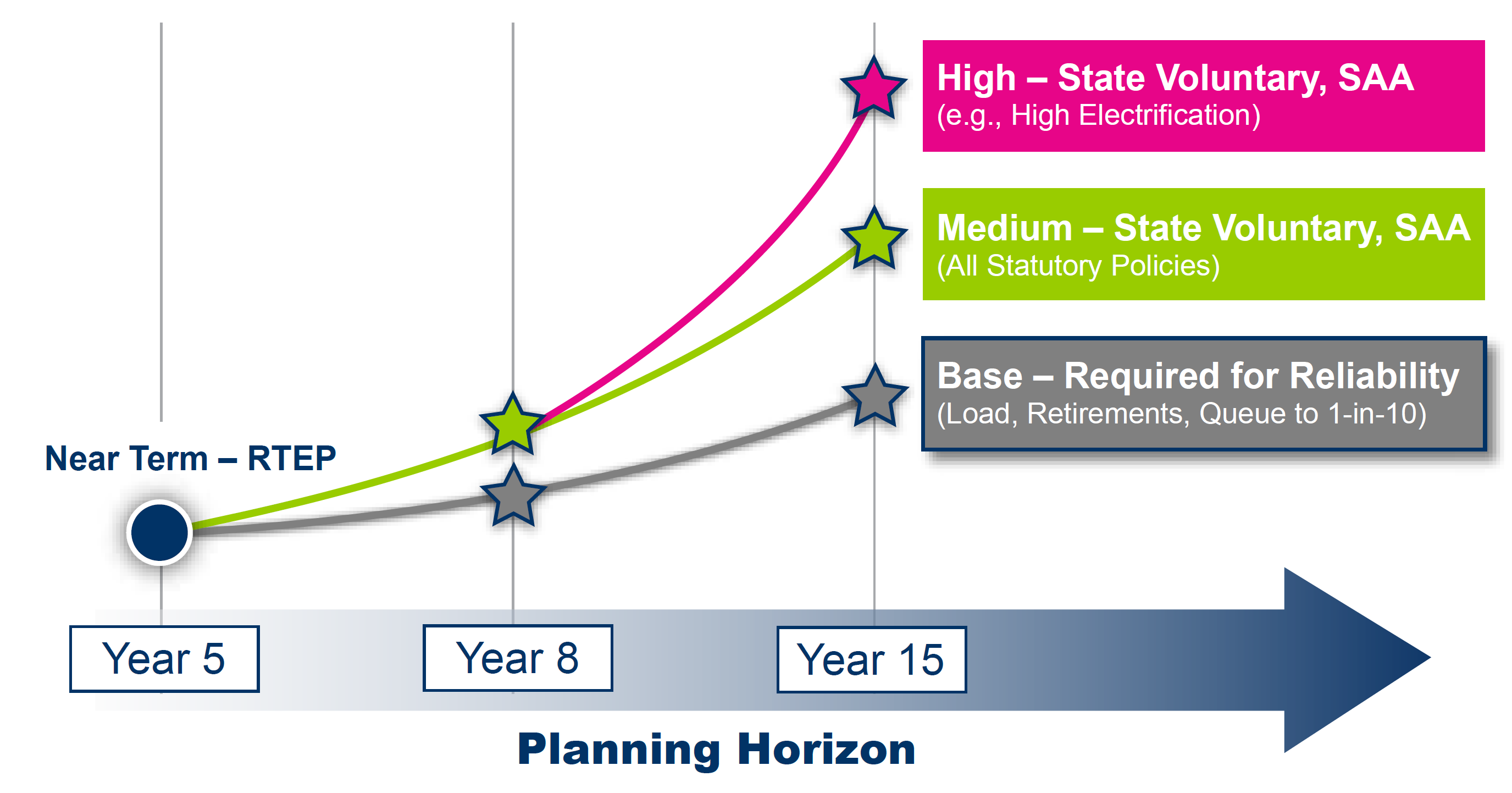 Long-Term Regional Transmission Planning Framework
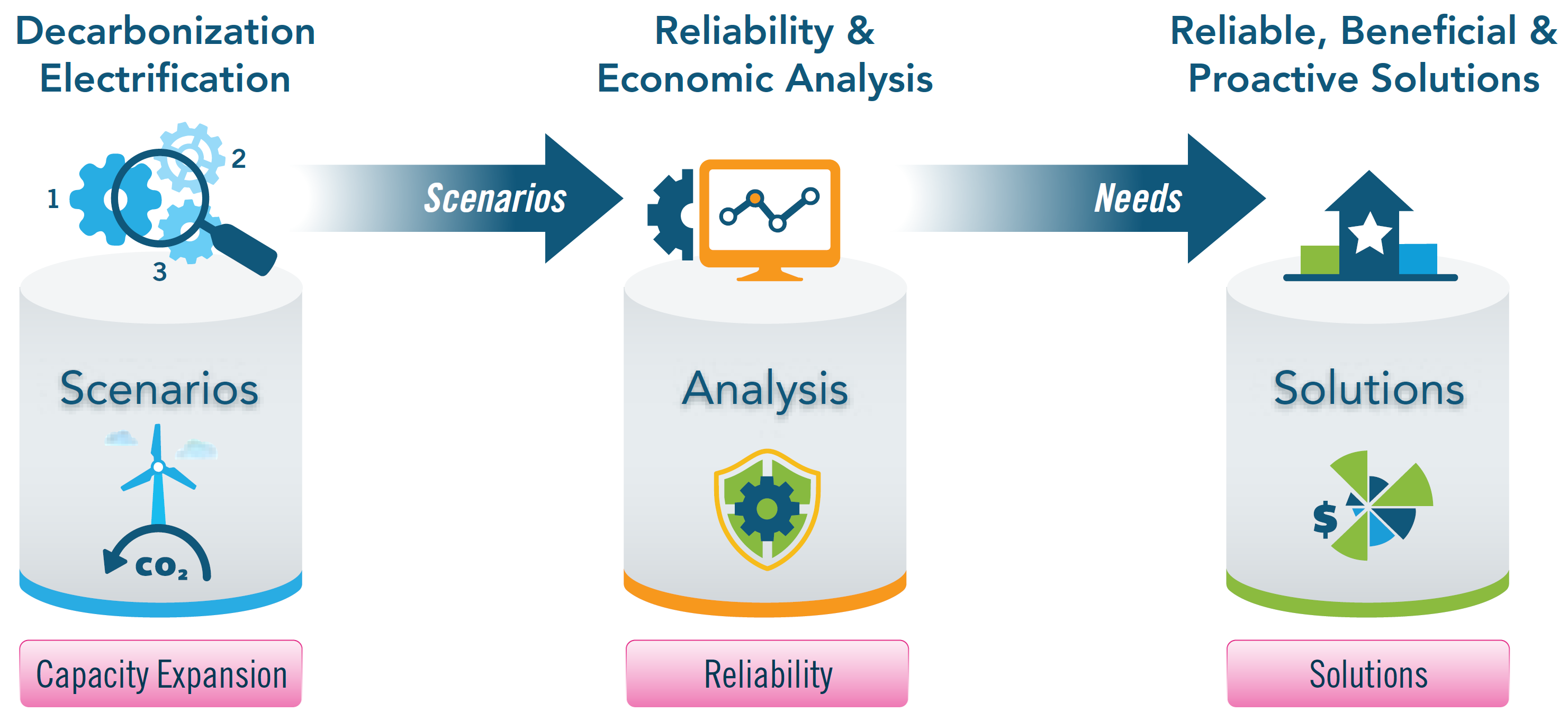 PJM State RPS Targets and Goals (as of January 2024)
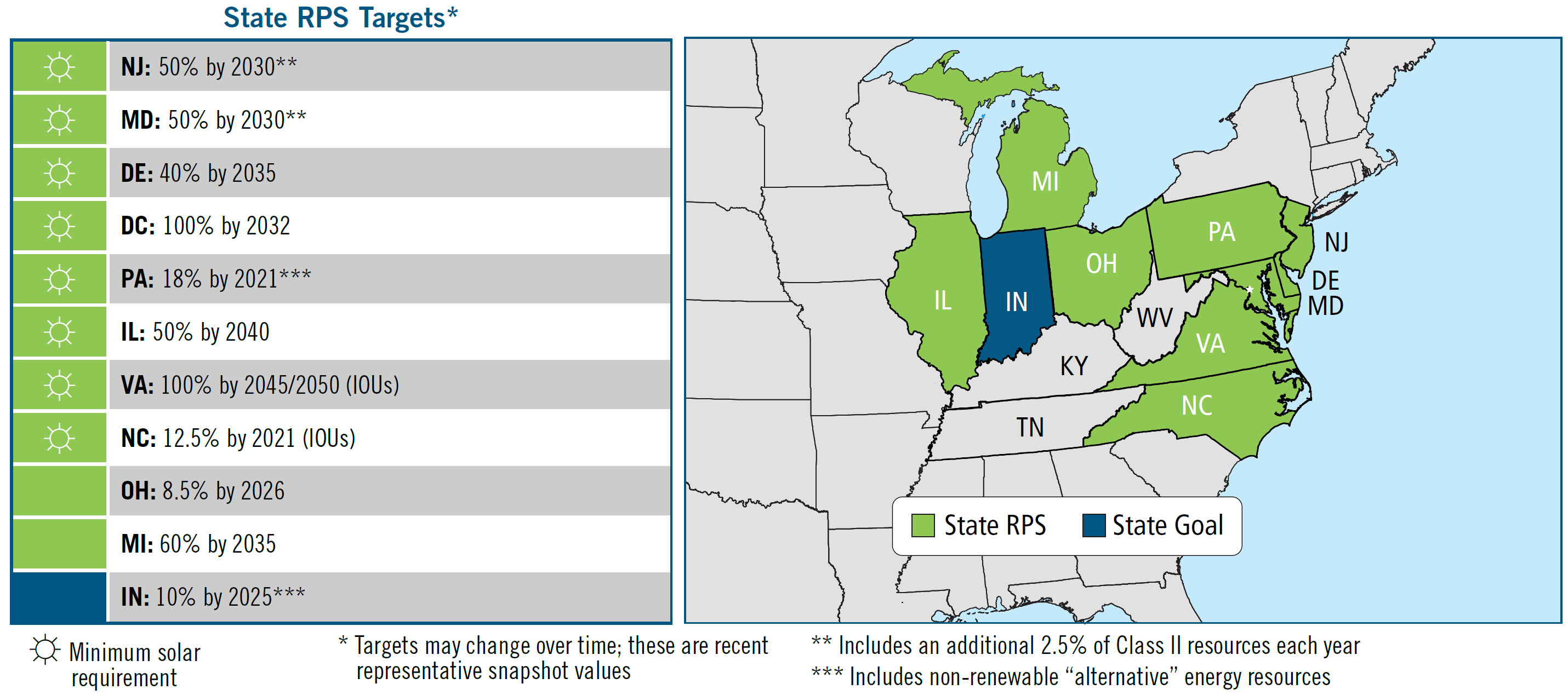 Accounting for Distributed Solar Generation
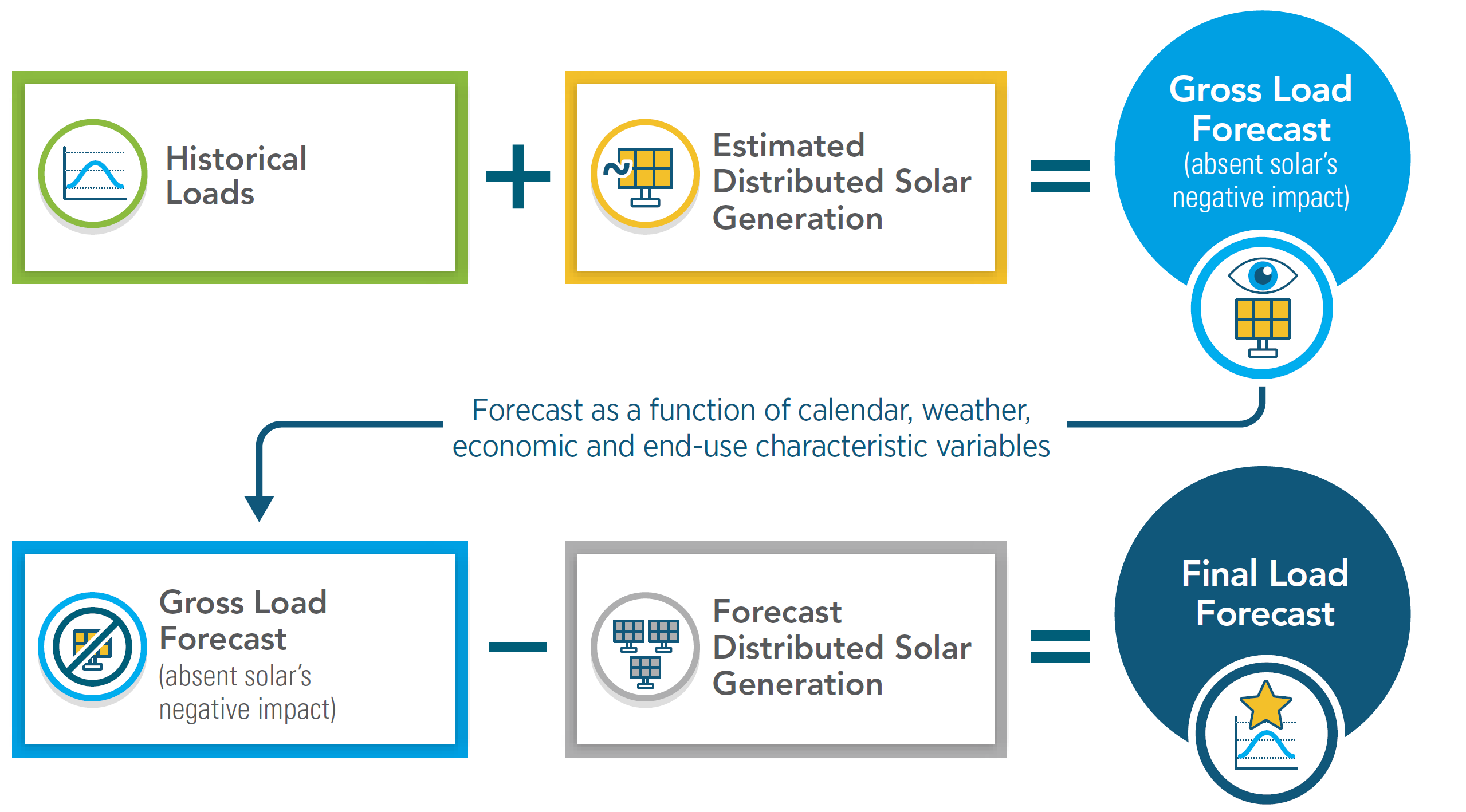 Load Forecast Model
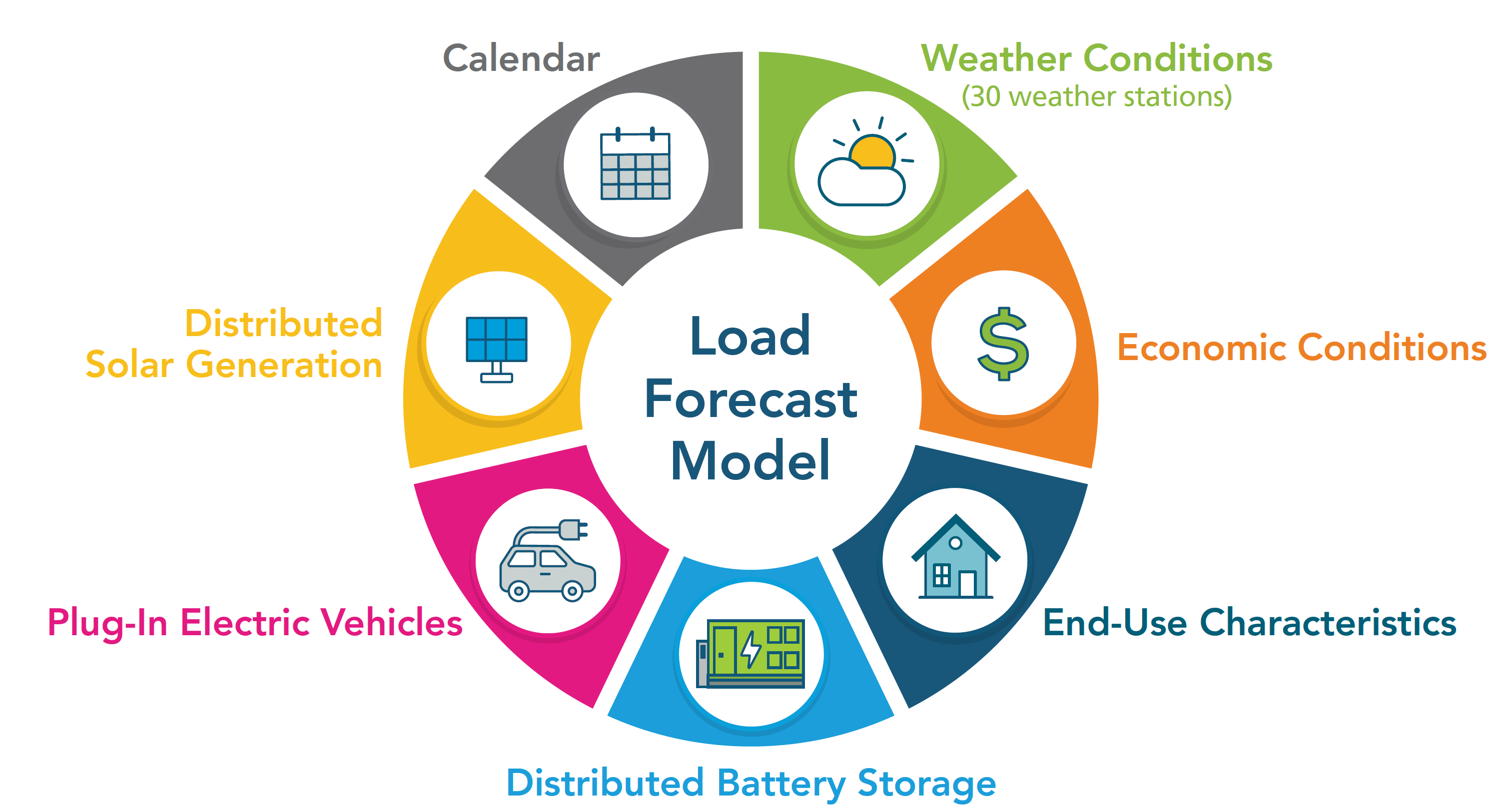 Market Efficiency Analysis Parameters
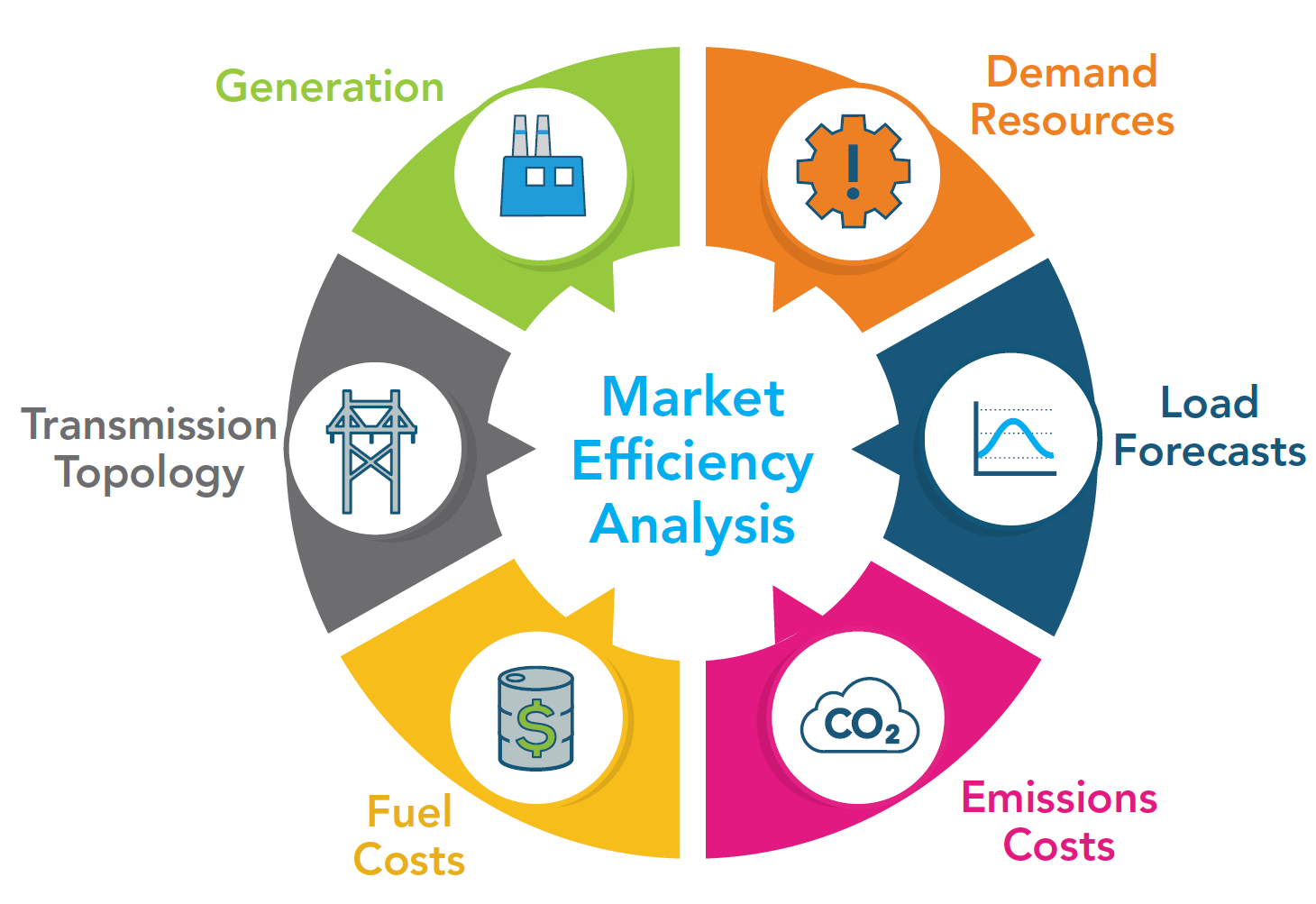 Primary Supplemental Project Drivers
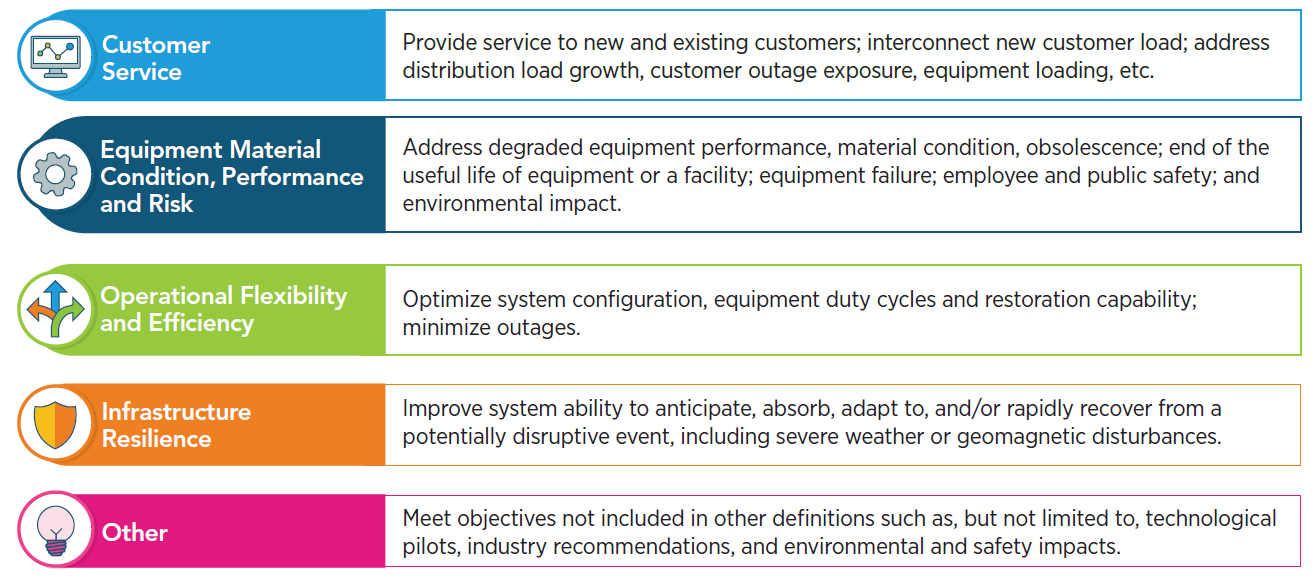 2022/2023 Market Efficiency 24-Month Cycle
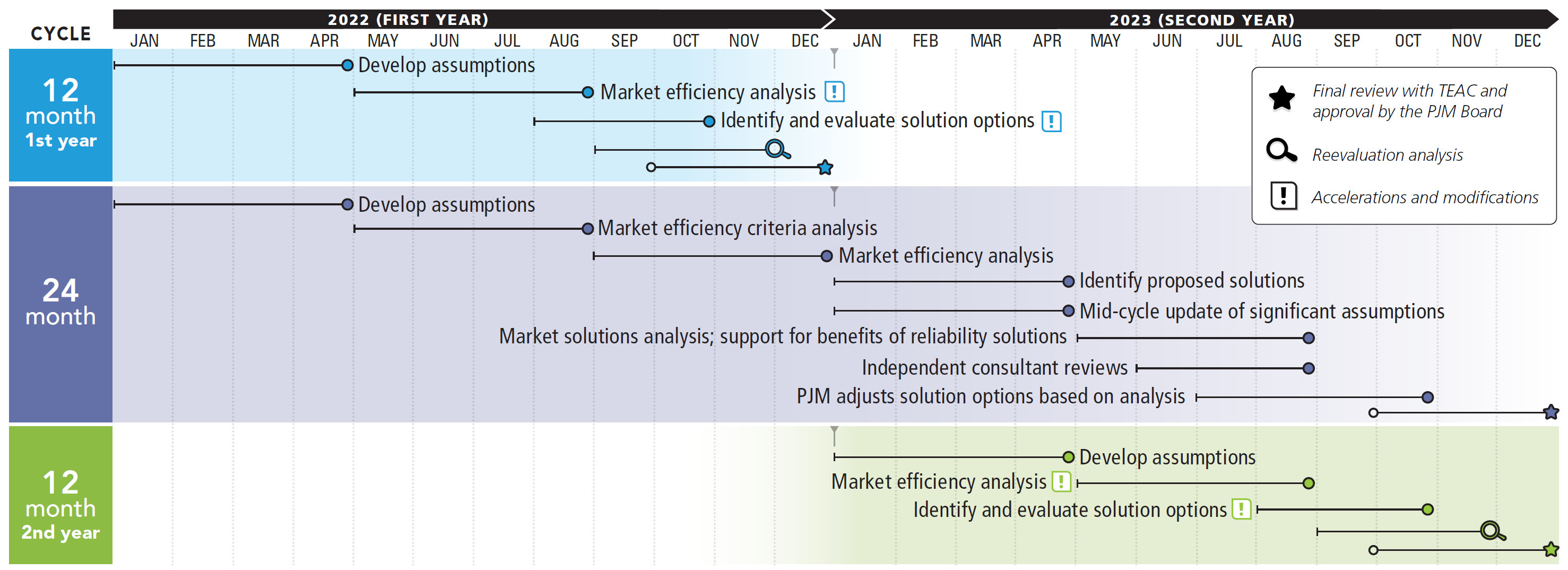 Interconnection Process Reform Timeline
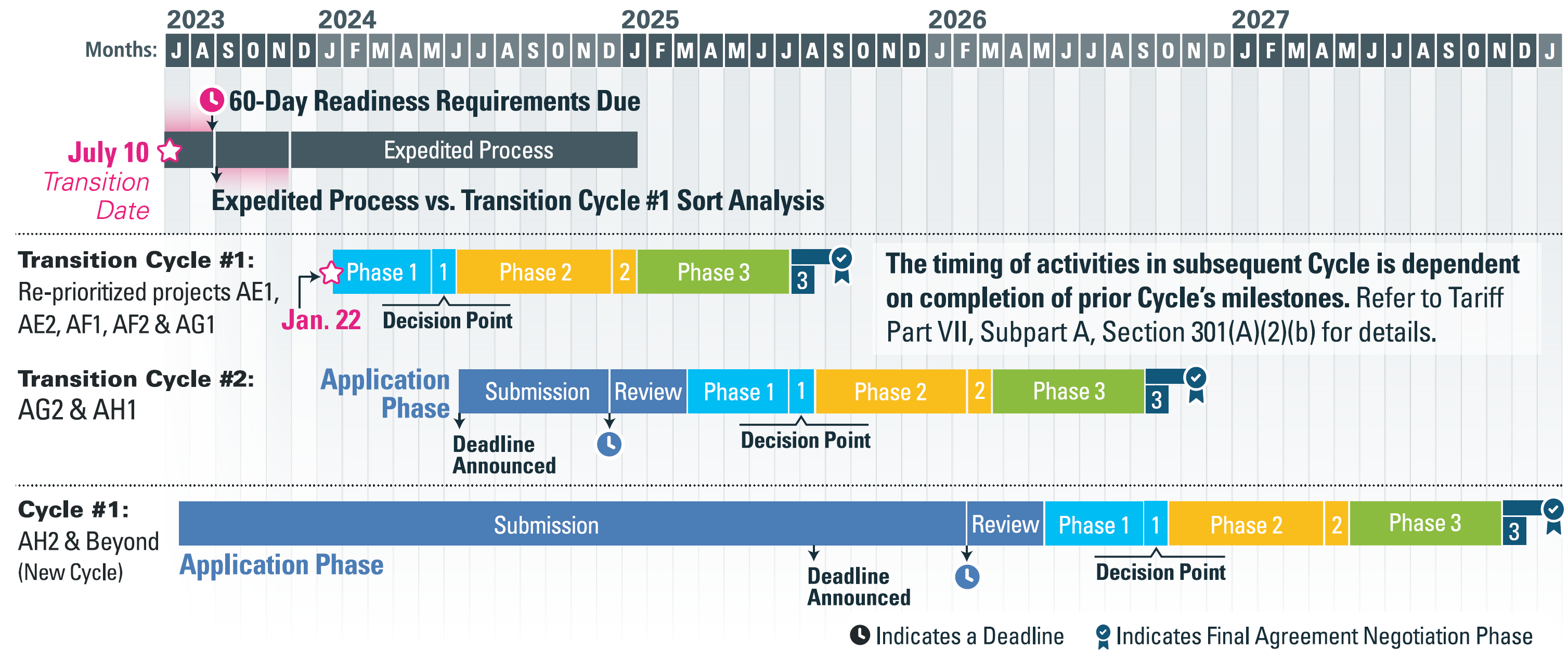 New Interconnection Request Cycles
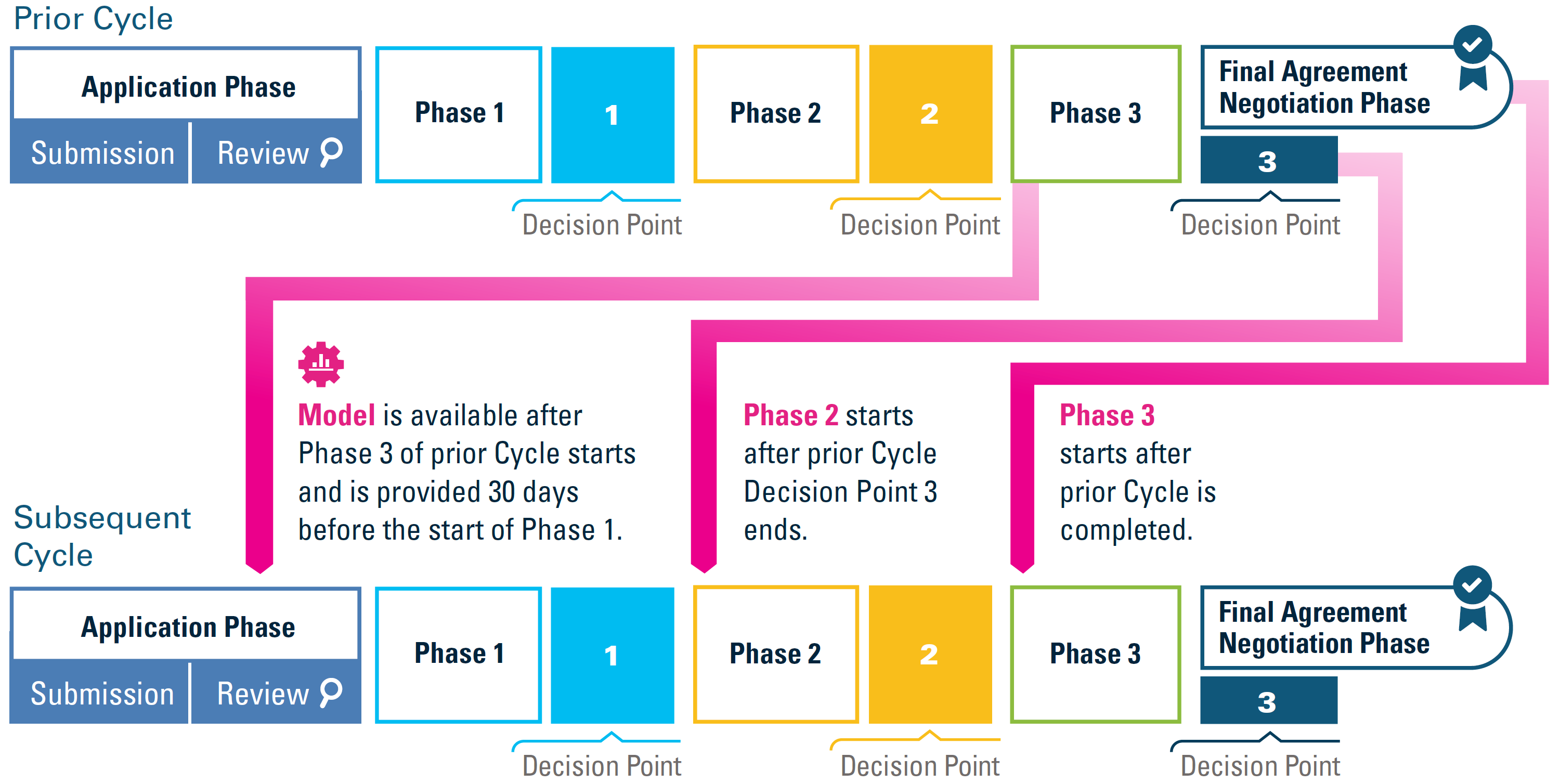